Displeases
bother or upset
Susan displeases her brother by making loud noises when he is studying.
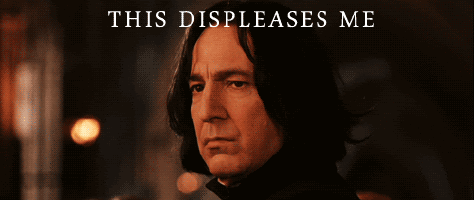 Curious
Want to know more
I am curious to learn more about the stars in the sky.
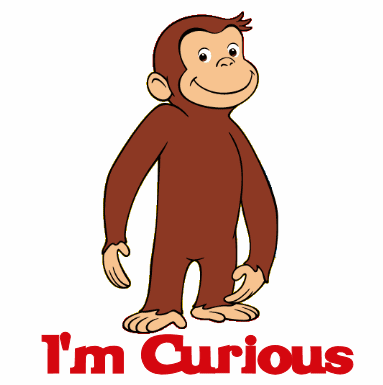 Fortune
A lot of money
The king has a great fortune stored in his castle.
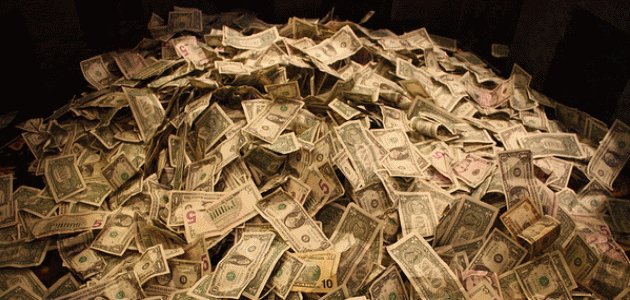 Constant
Happening all the time
The constant noise in the lunchroom was too loud to hear over.
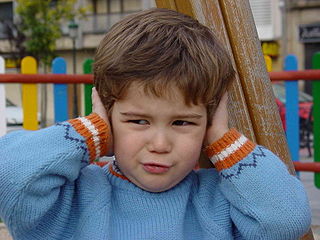 Admiration
To like a lot
Liz had a great deal of admiration for her younger sister, who always tried her best.
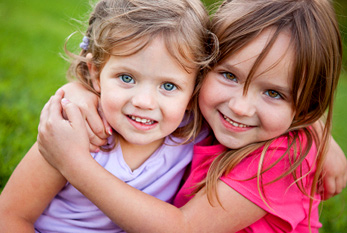 Tame
Train to obey
The cowboy needed to tame his horse.
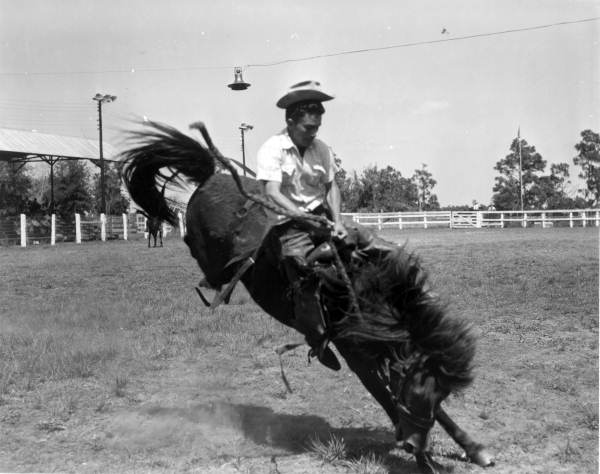 Feats
Achievements that take courage
The acrobat landed gracefully after the last of her amazing feats.
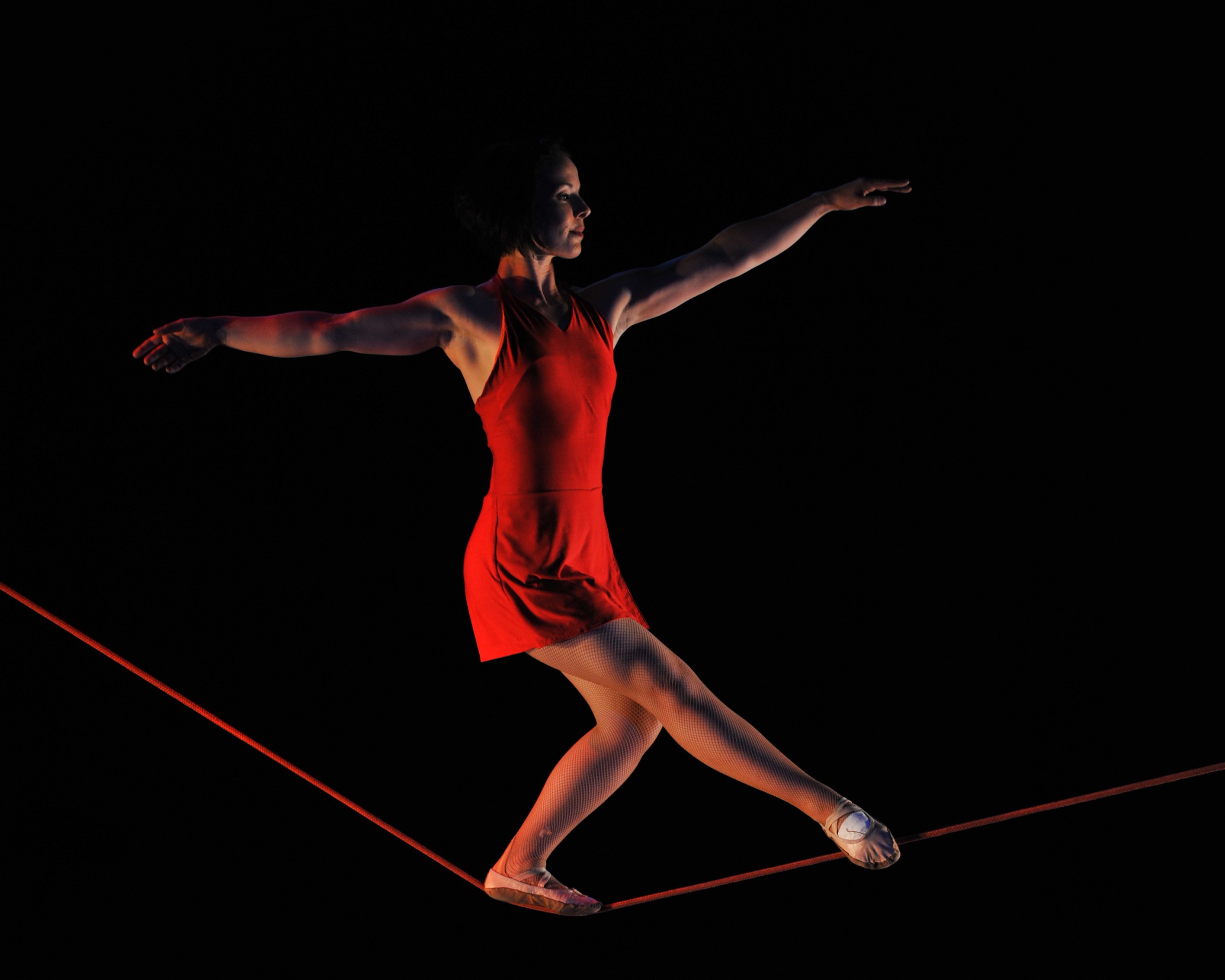 Legendary
Well-known or Famous
The legendary Pokémon battled the bad guys.
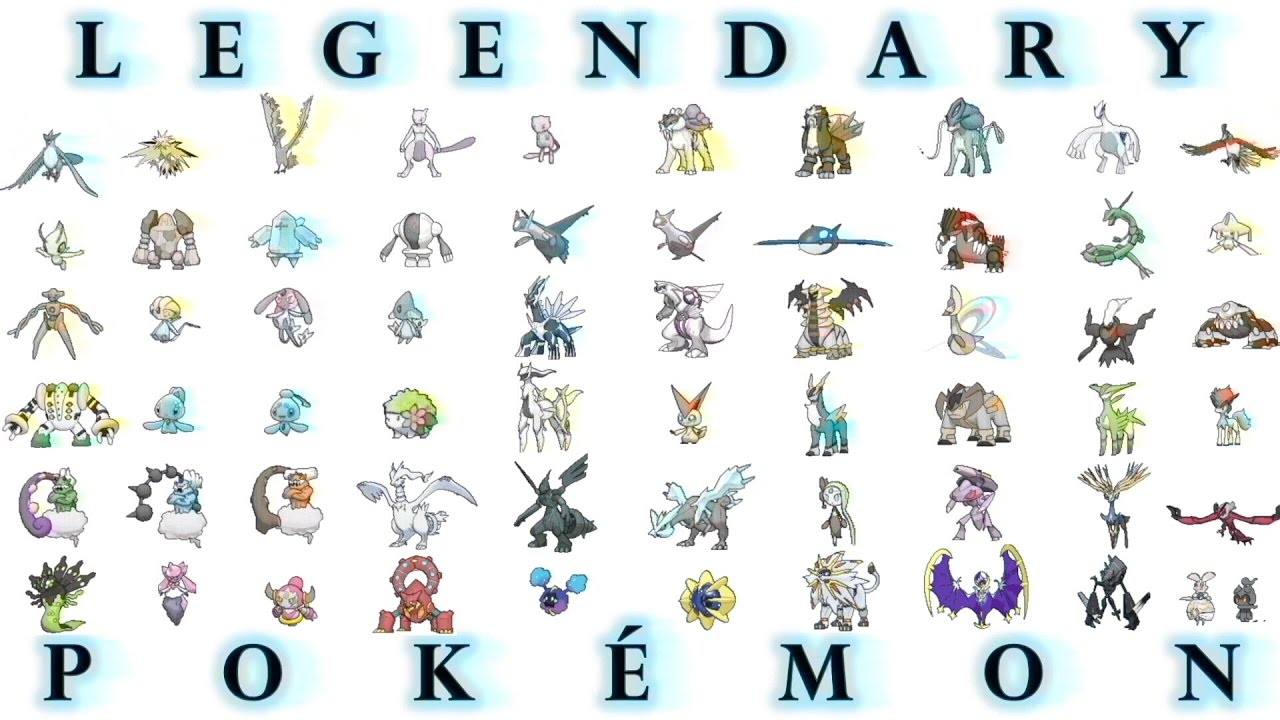